360 Payments / Meineke 
Partnership
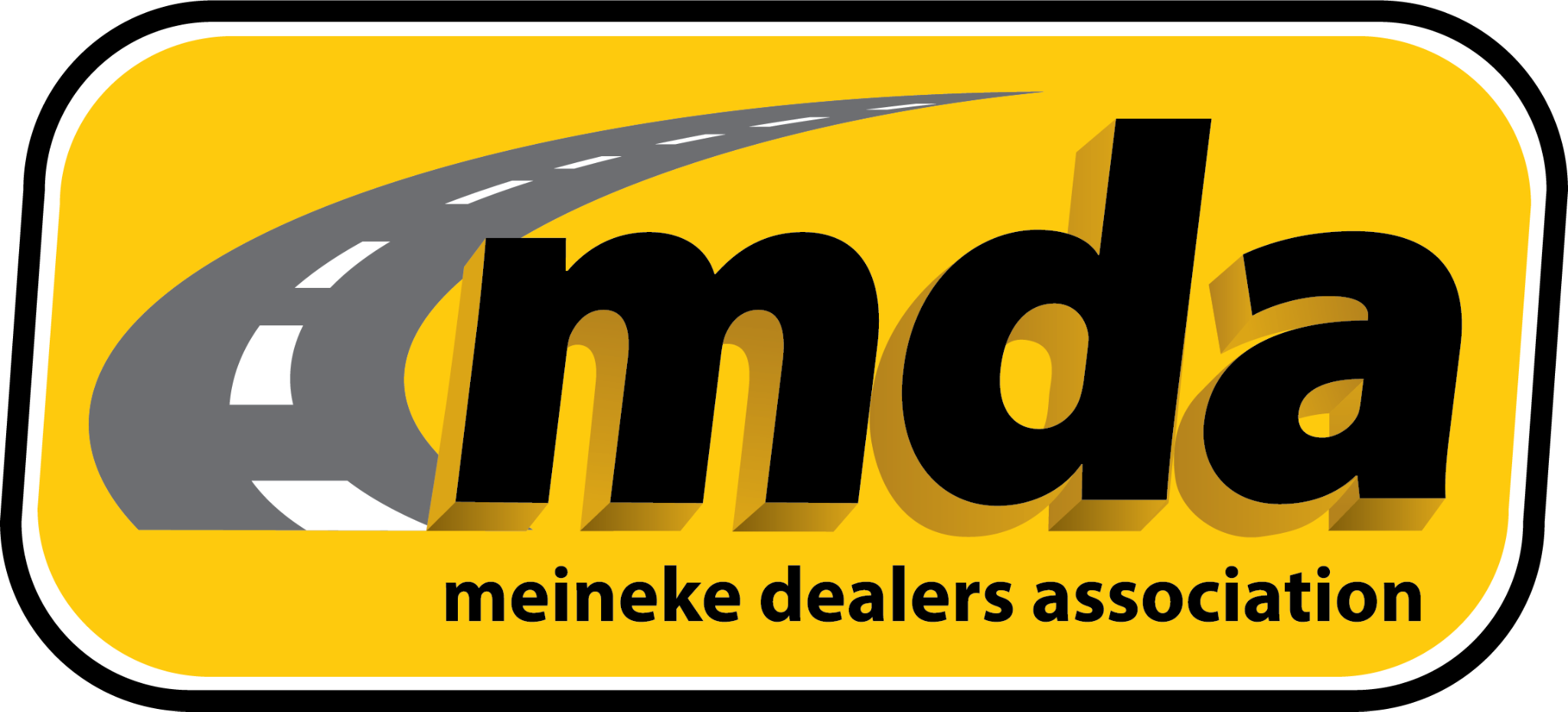 Agenda
Get to know 360 Payments

Benefits for your shop

How to connect with us
Who is 360 Payments?
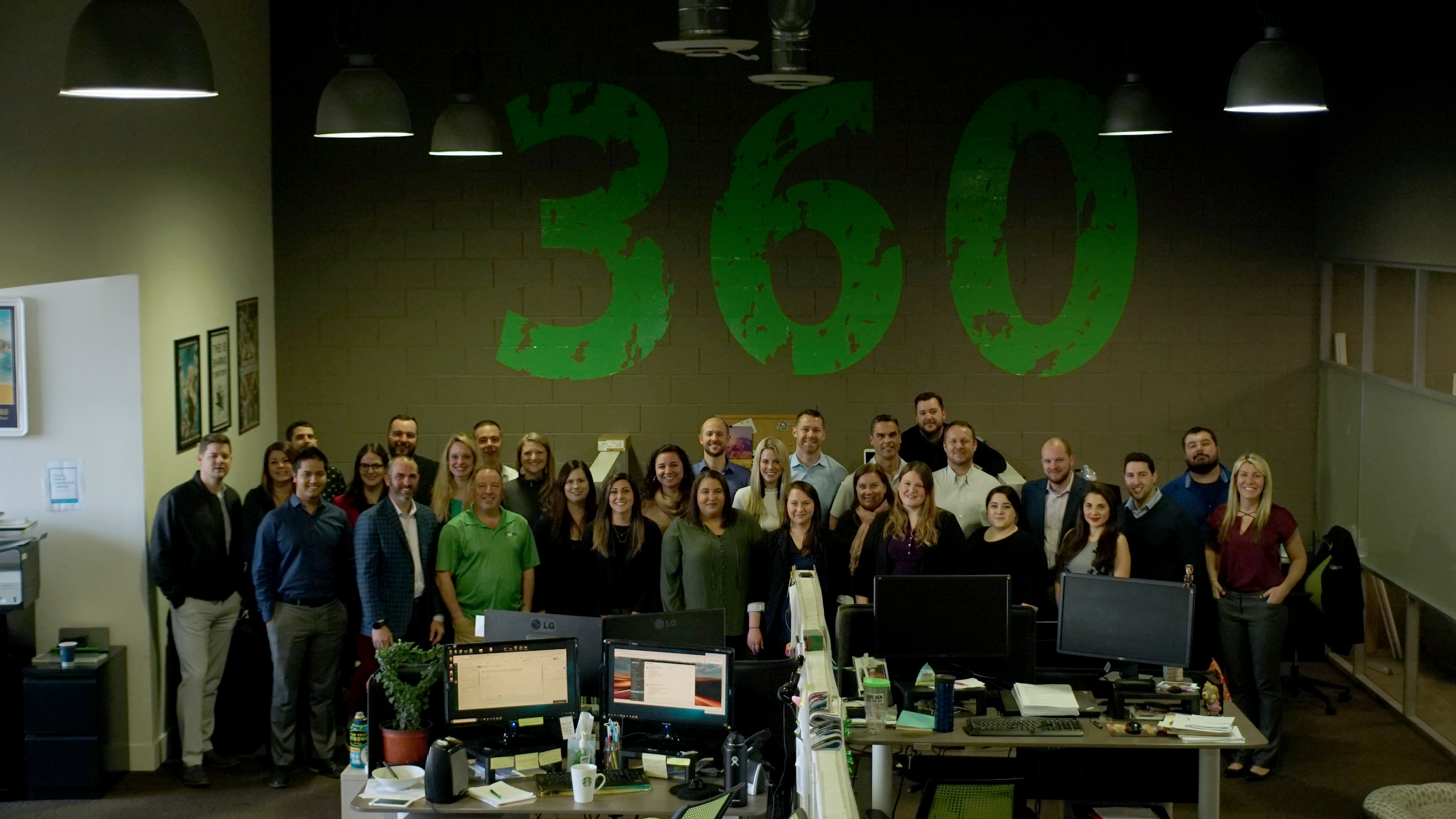 360 by the Numbers
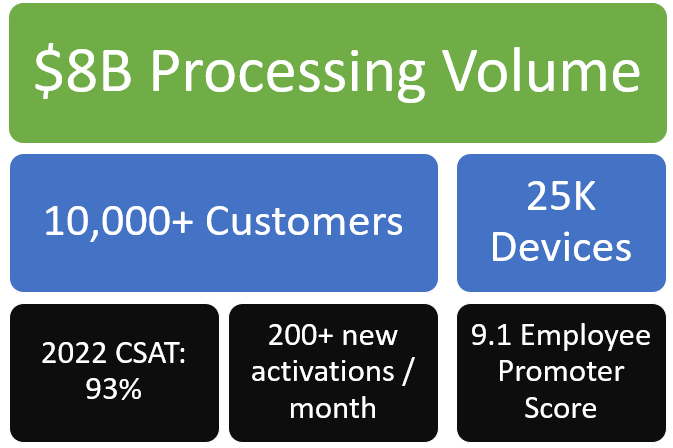 The Leader in Automotive Payments

50+ Integrations and Automotive partnerships
Trusted by many national brands
Customized Technology for the Automotive Industry
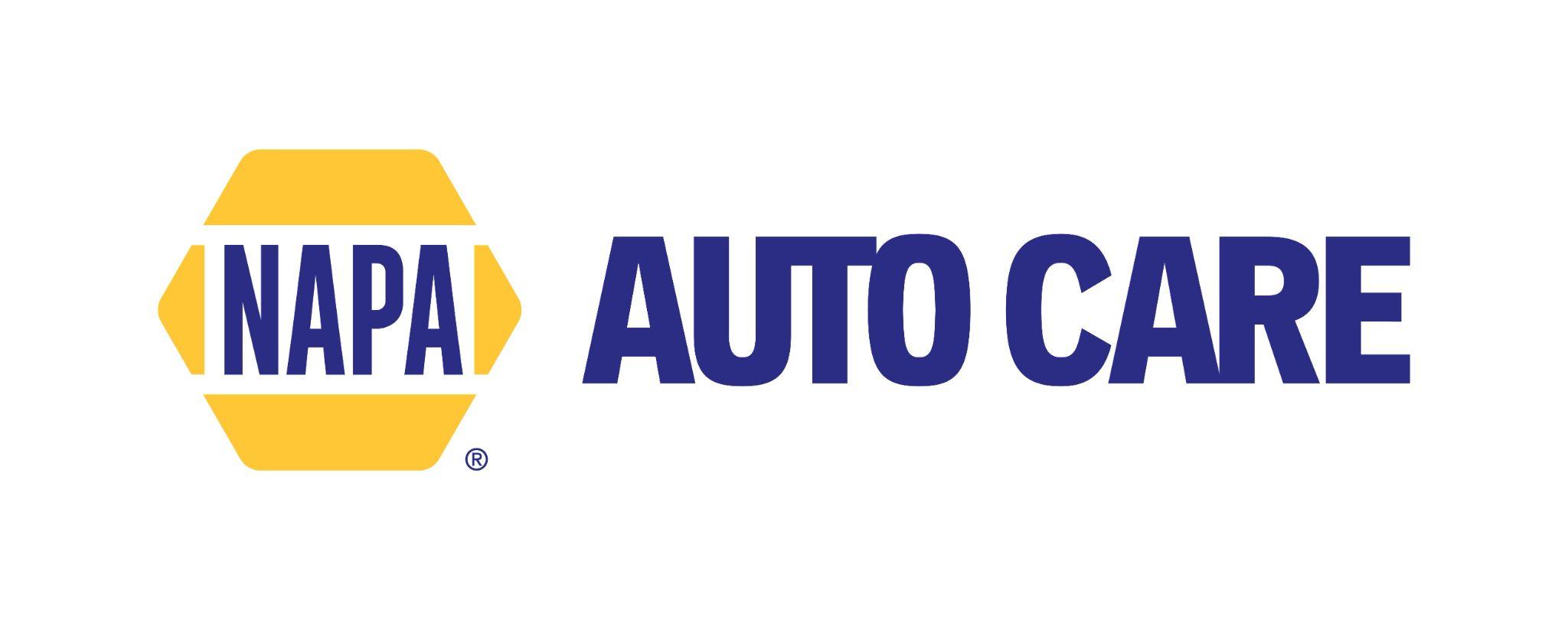 96% Q2 2022 CSAT
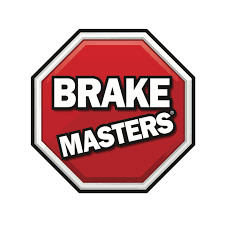 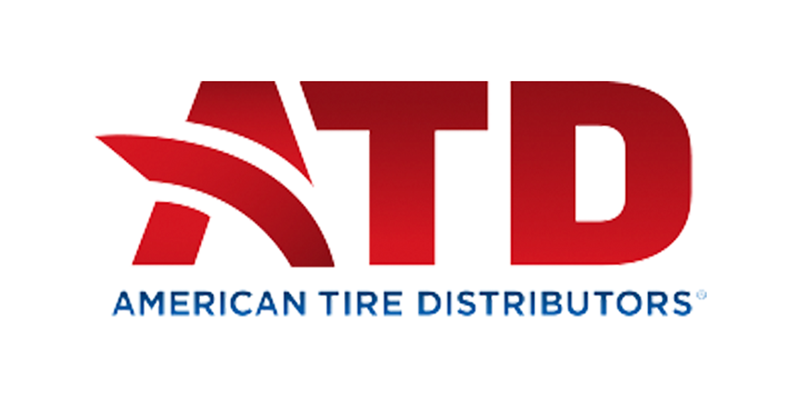 A 360° Approach to the Auto Industry
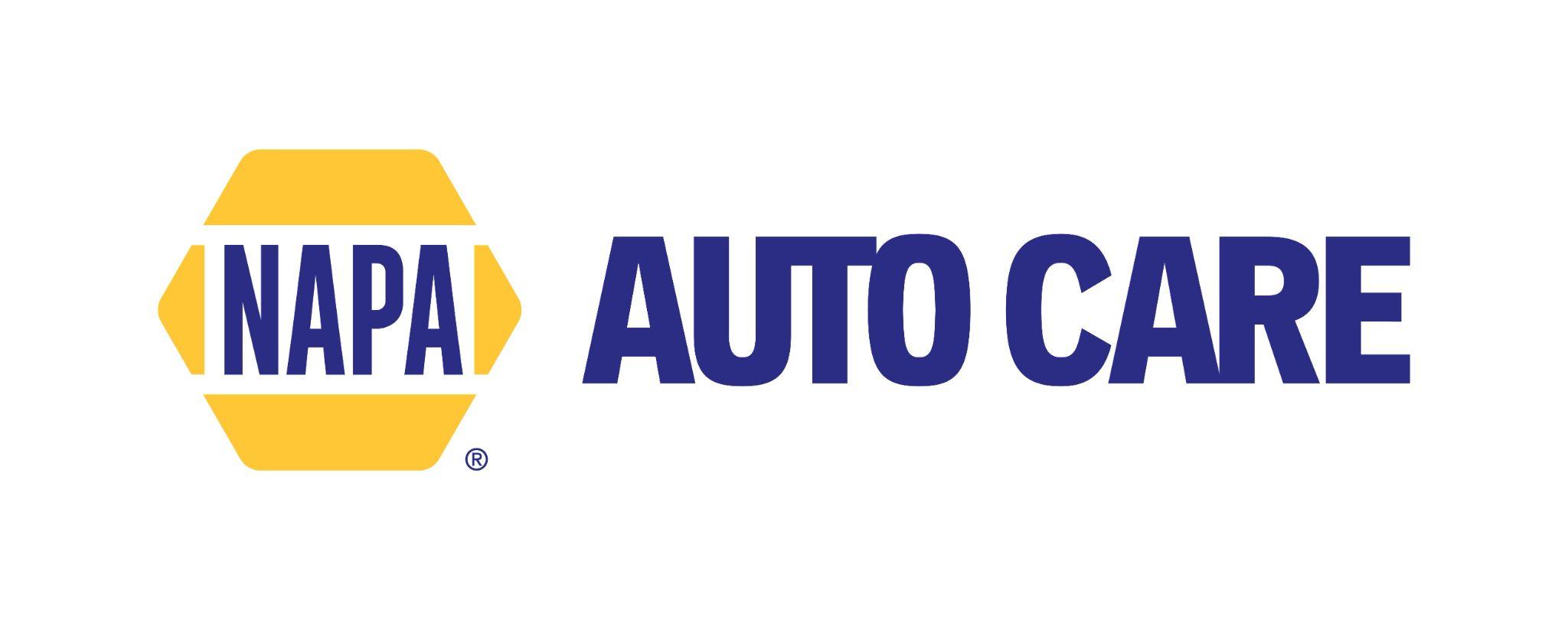 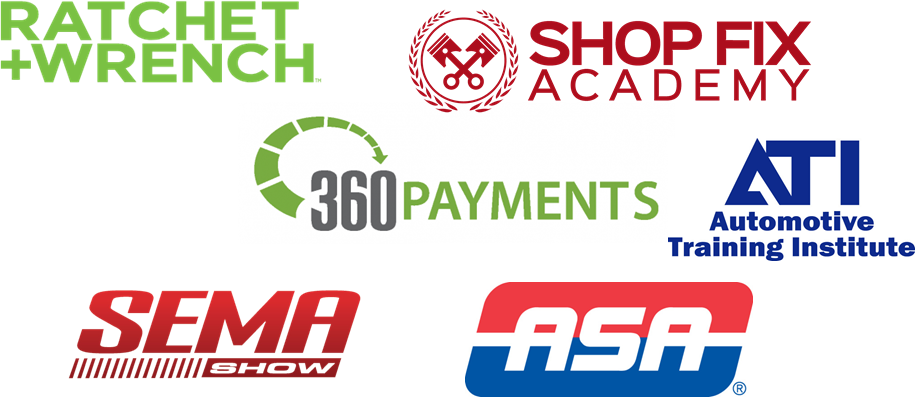 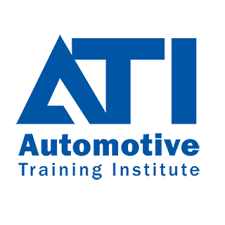 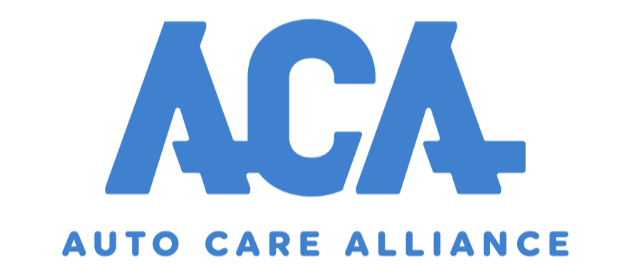 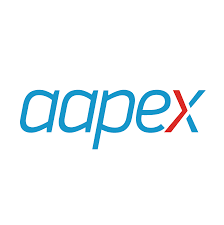 We are a trusted brand in the Automotive industry for our honest pricing and white glove service!
Benefits of 360 Payments
Key Features of Our SMS Integration
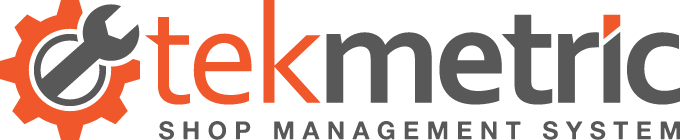 Cloud-based card present integration - Accept chip cards, Apple Pay, and all card types/brands
Signature Capture - Signature prints directly on the invoice
Easy Installation - No software download needed 
Text-to-pay - Let your customer pay when convenient for them.
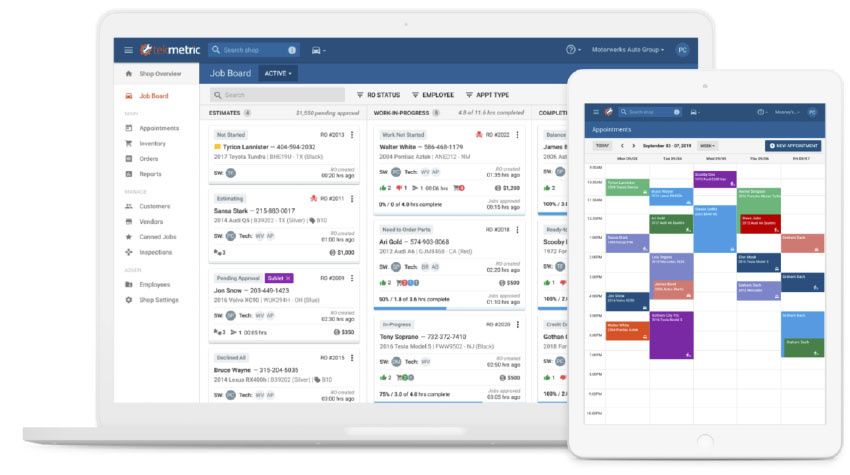 360 Payments Consumer Financing Platform (CFP) for Meineke
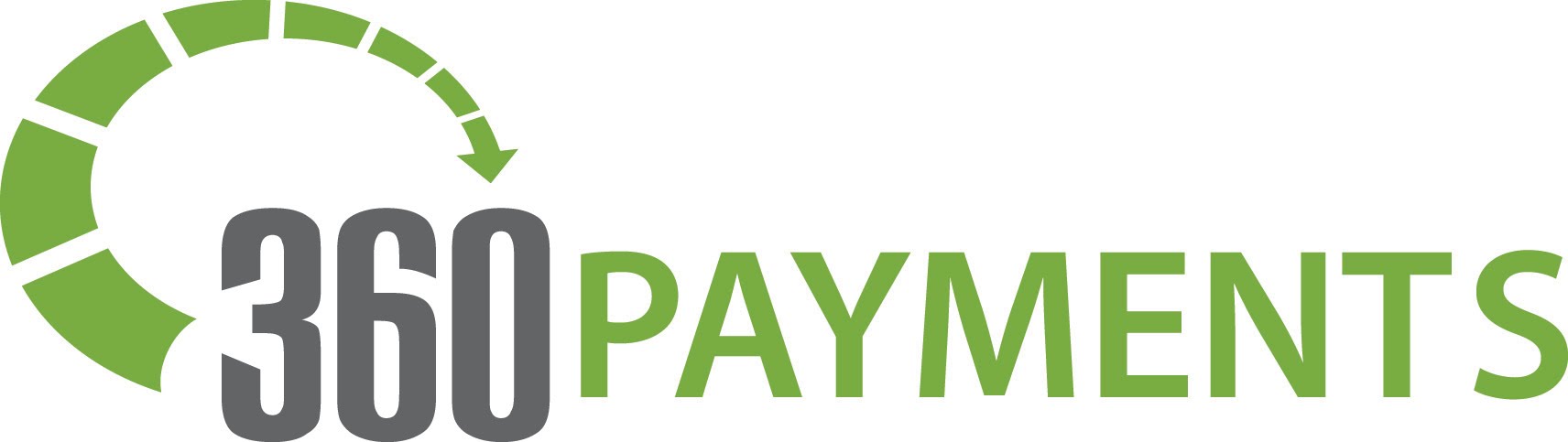 [Speaker Notes: Tool that brings in more customers and increases your average ticket and profitability]
360 Consumer Financing Platform
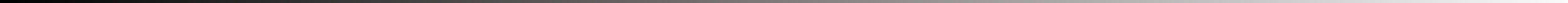 Single Customer Application
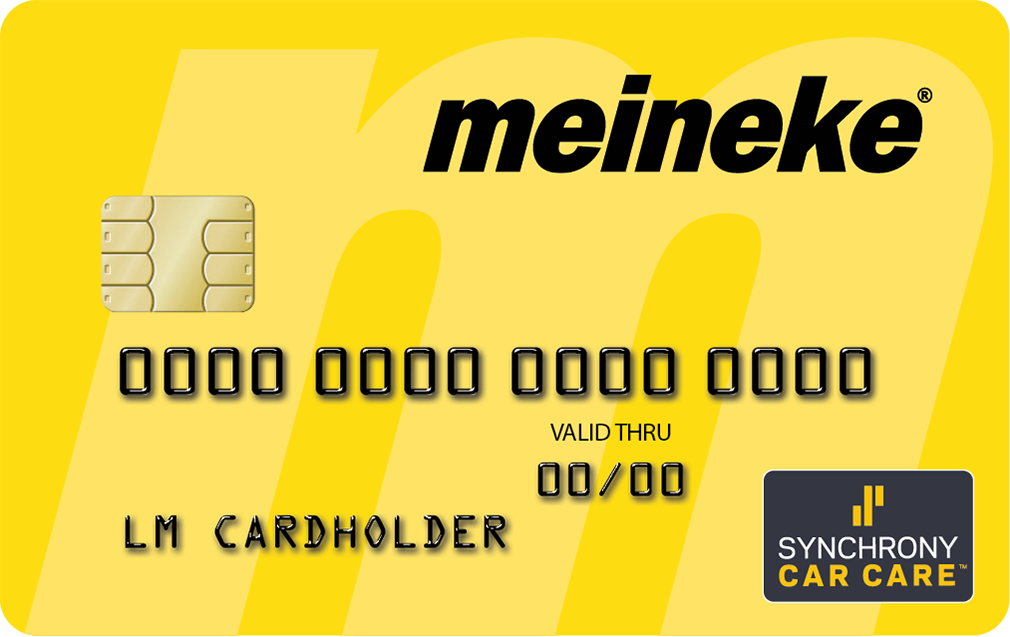 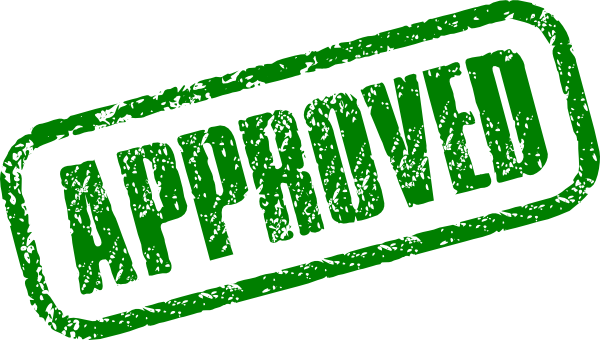 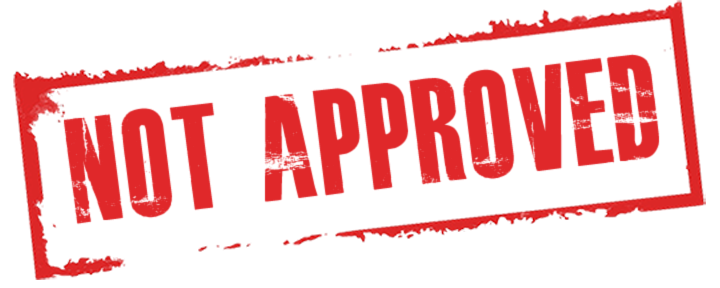 Dealer Chooses Secondary Option
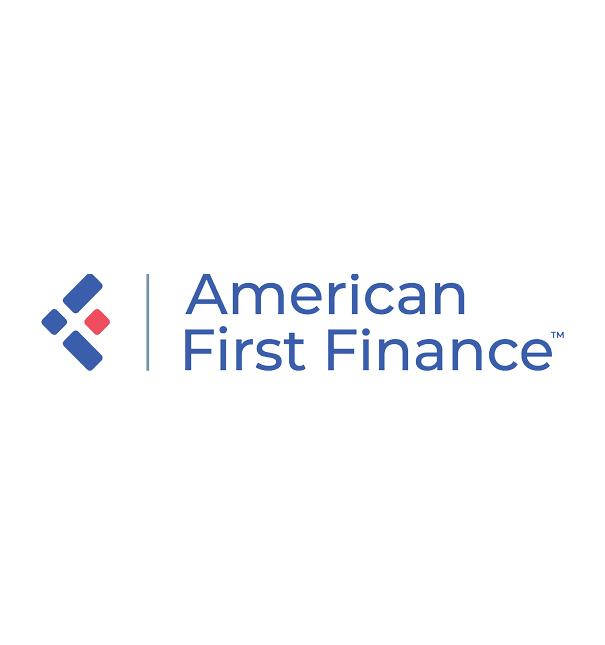 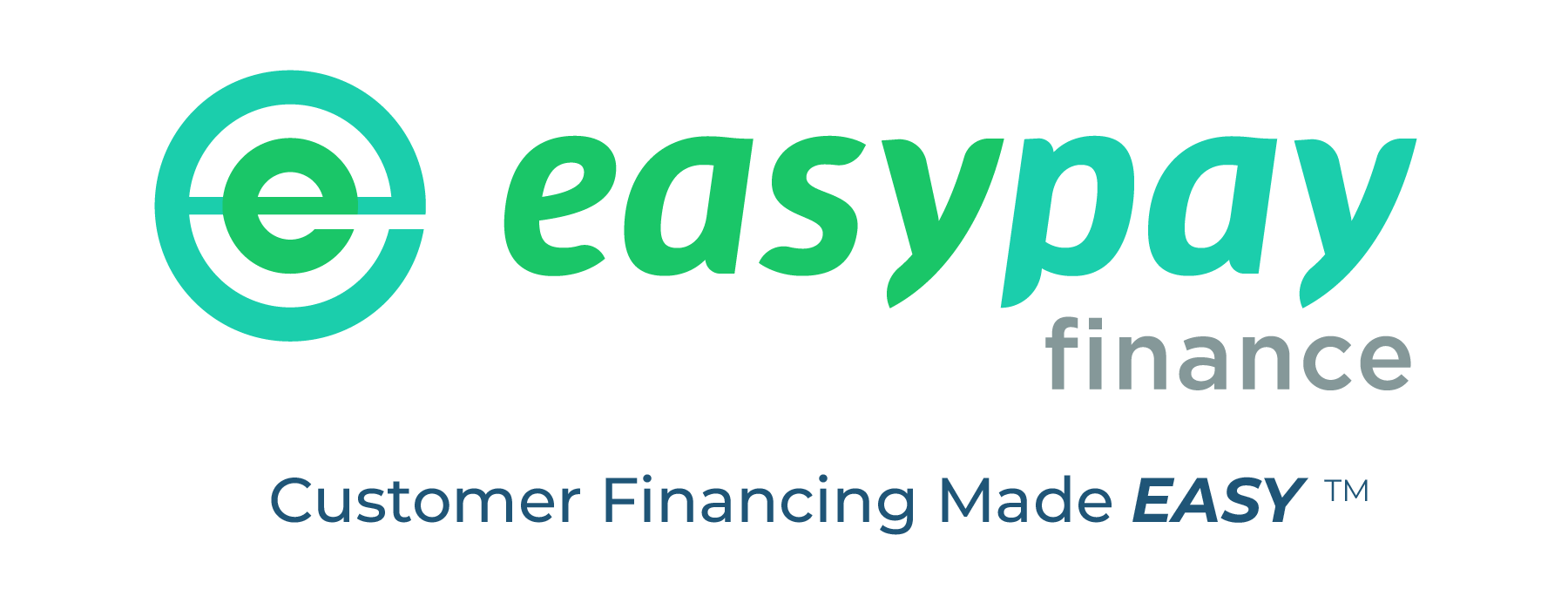 [Speaker Notes: How does it work?]
360 Consumer Financing Platform
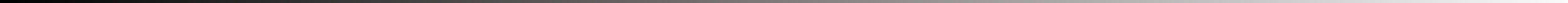 Onboarding Screen To Setup Financing Options
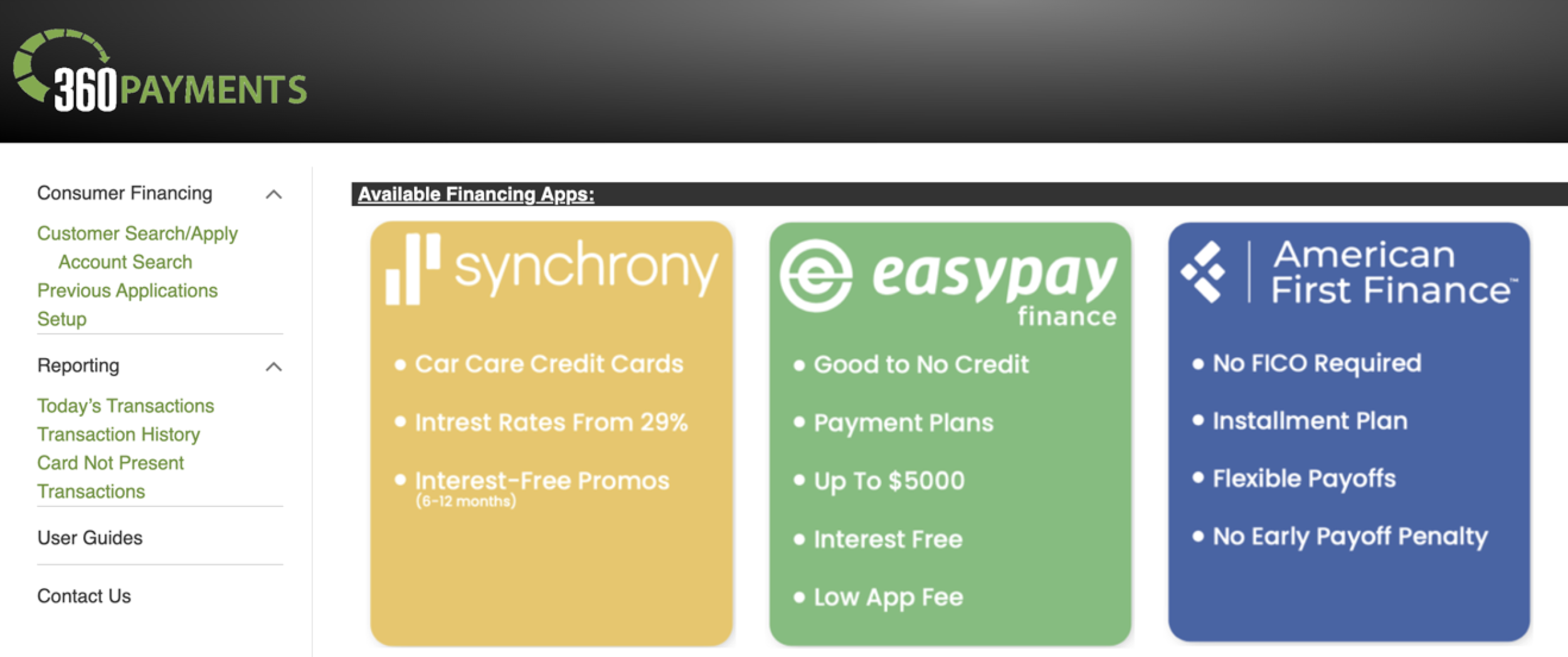 [Speaker Notes: Waterfall walkthrough]
360 Consumer Financing Platform
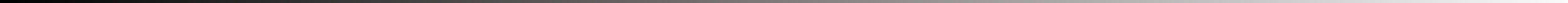 Synchrony Existing Account Search
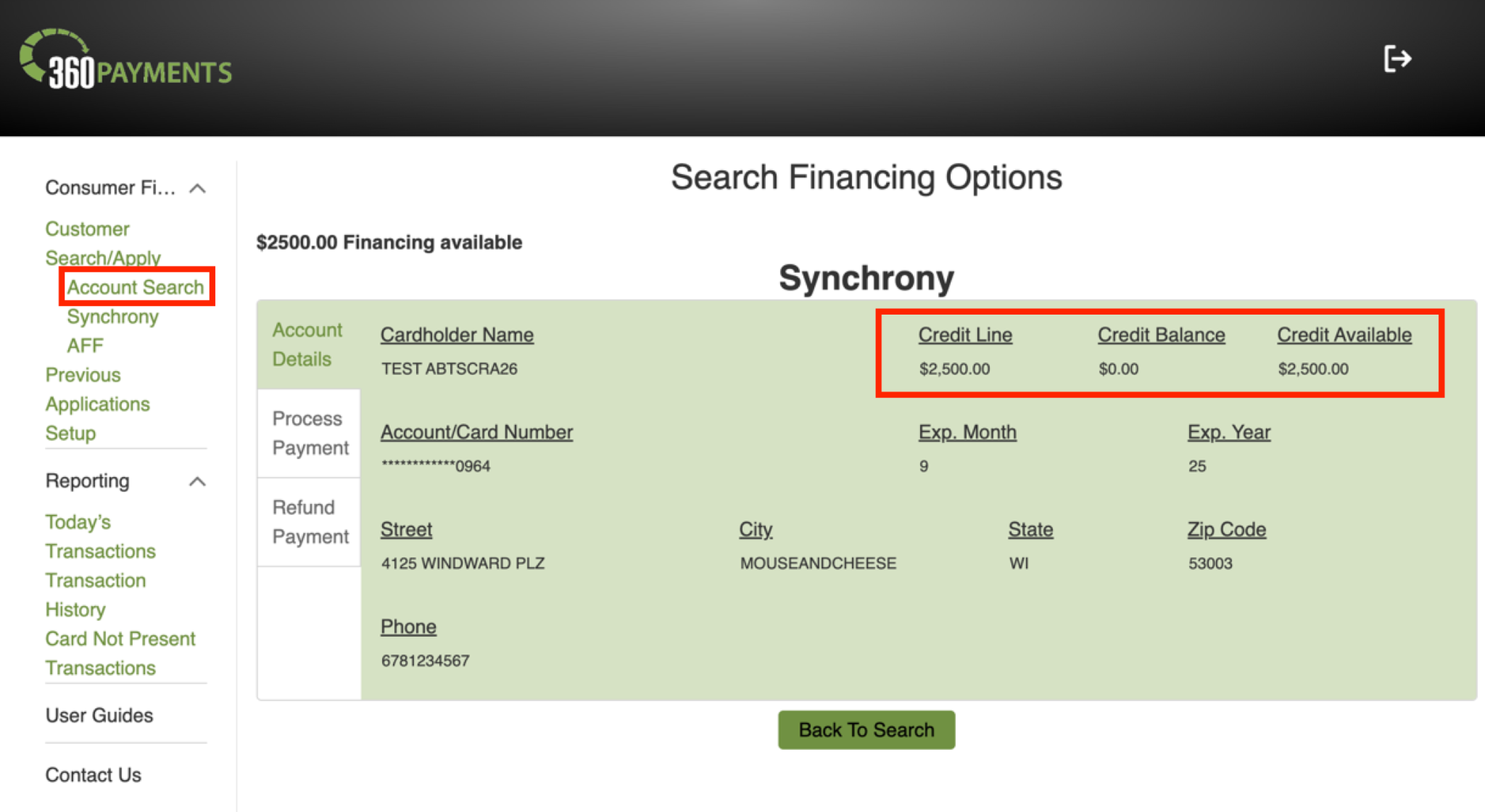 [Speaker Notes: Waterfall walkthrough]
360 Consumer Financing Platform
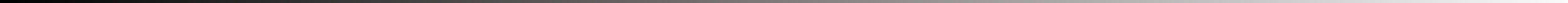 Single Customer Application
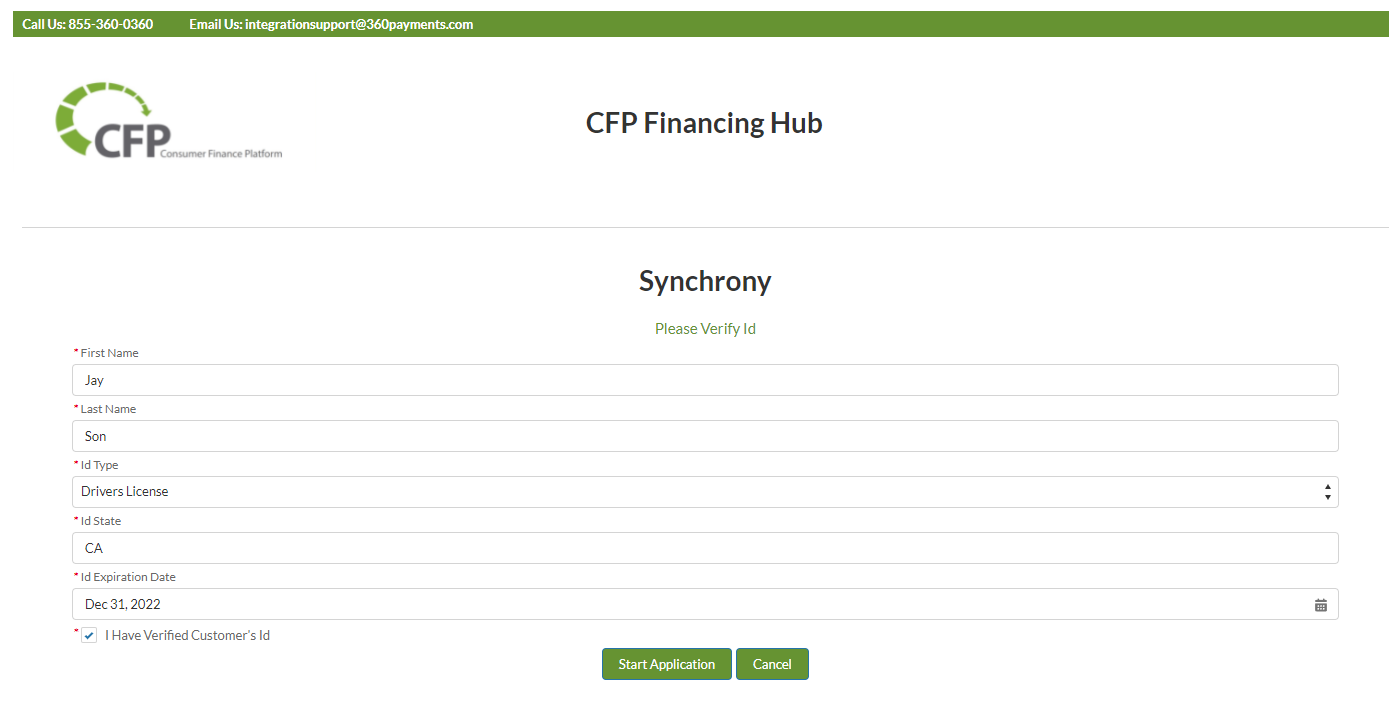 [Speaker Notes: Waterfall walkthrough]
360 Consumer Financing Platform
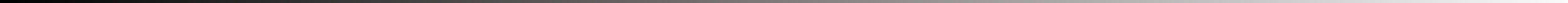 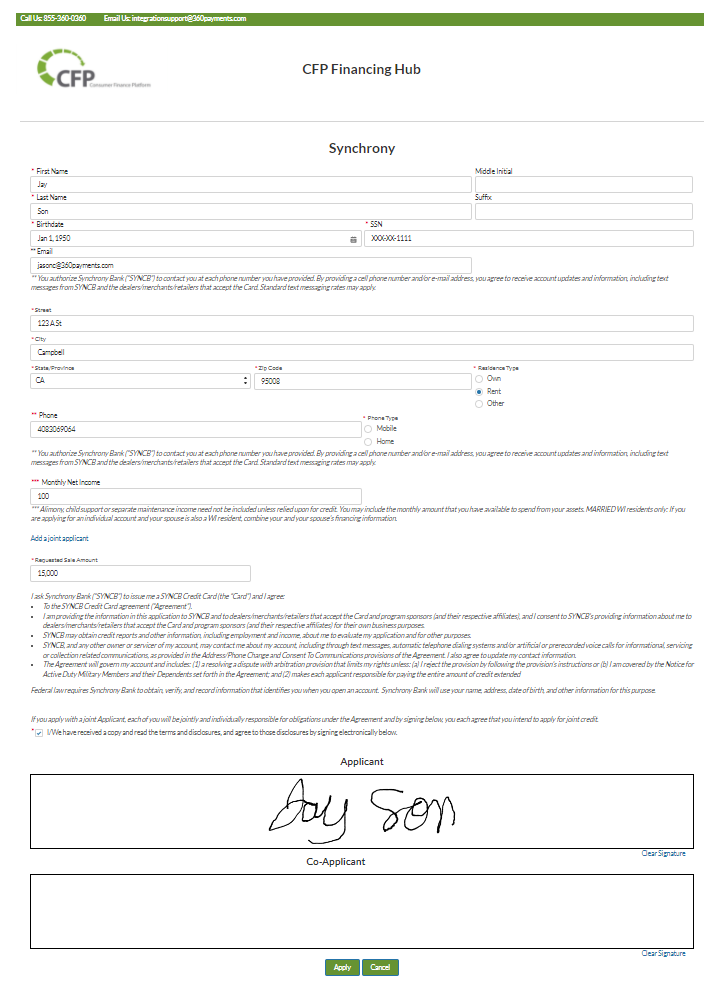 Customer completes application with a digital signature and submits to apply
[Speaker Notes: Waterfall walkthrough]
360 Consumer Financing Platform
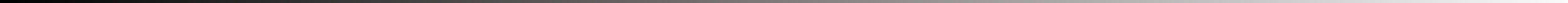 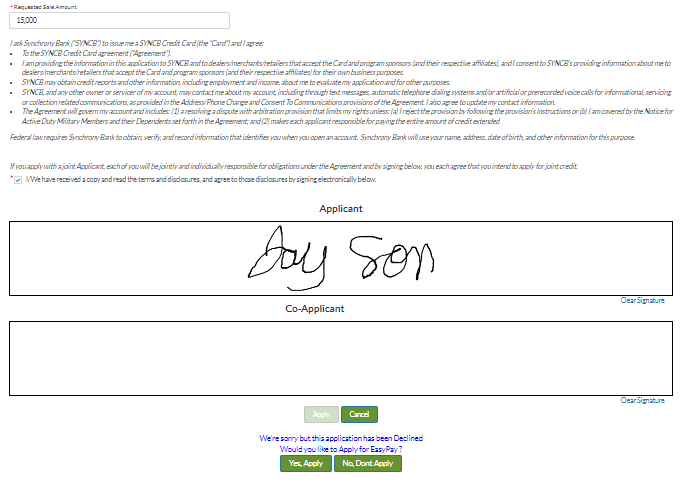 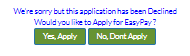 If the customer is declined, one click pushes all their info to the secondary lender.
360 Consumer Financing Platform
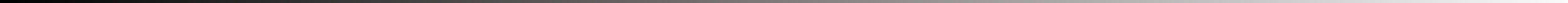 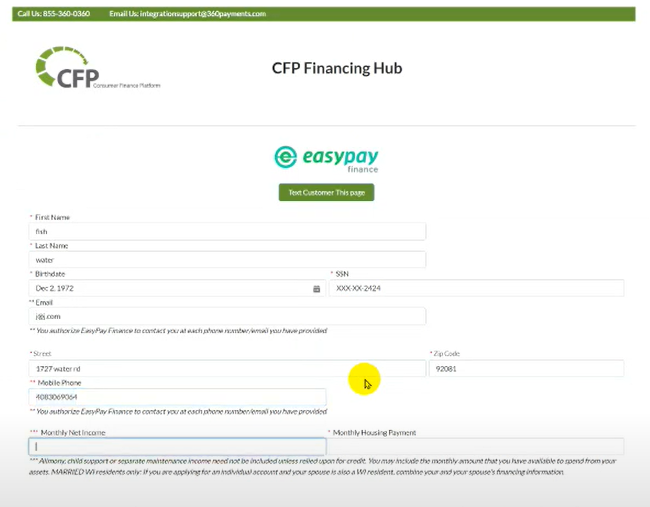 When the customer clicks “Apply,” their information transfers into the secondary lender application automatically.
360 Consumer Financing Platform in Auto Vitals
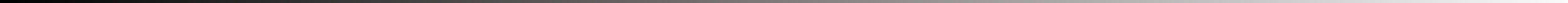 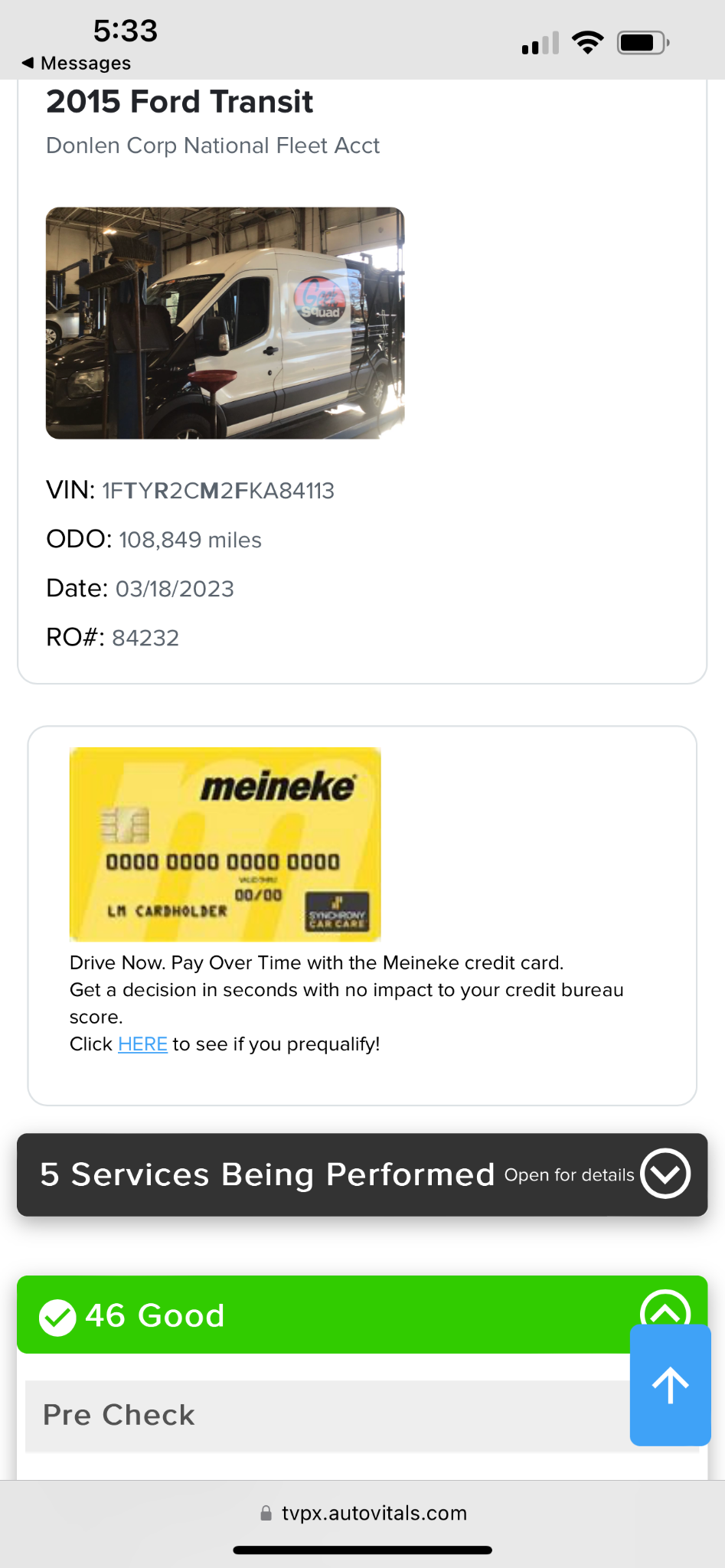 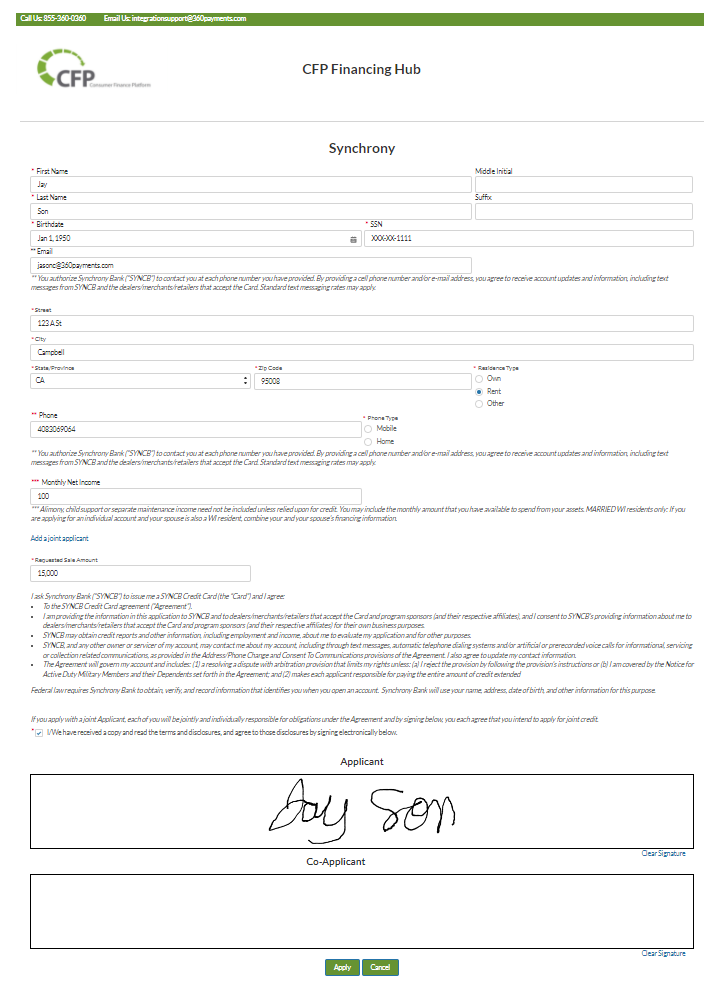 (Coming soon)
Within Auto Vitals inspection you can embed the link for your CFP waterfall to have customers offered financing on every job.
Consumer Financing Done Right Increases ARO!
360 Capital- One Click Business Financing
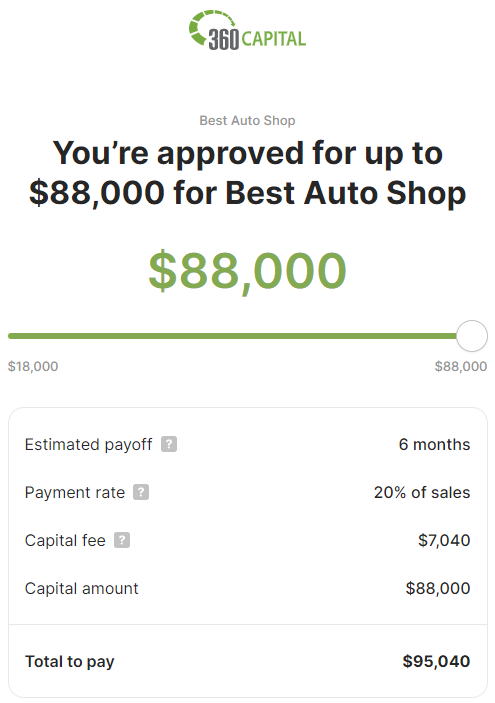 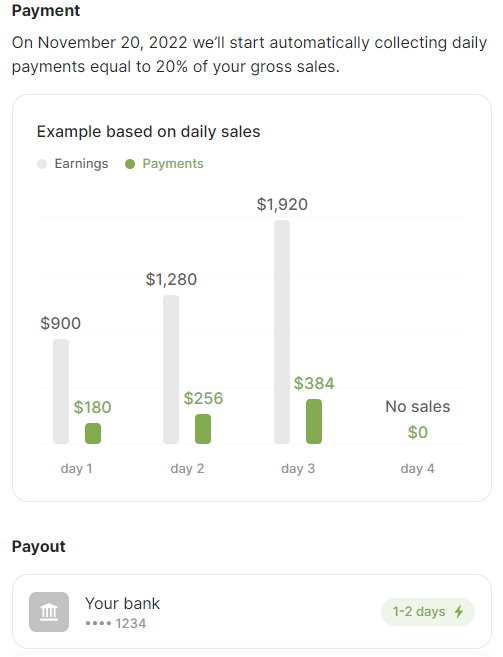 No paperwork

No Interest or APR- one flat fee

Funded within 48 business hours.

Repayment runs in the background based on daily CC batches.
Funded over $40 Million since April of 2021 to 360 Customer
New 360 Customers
https://360payments.com/meineke
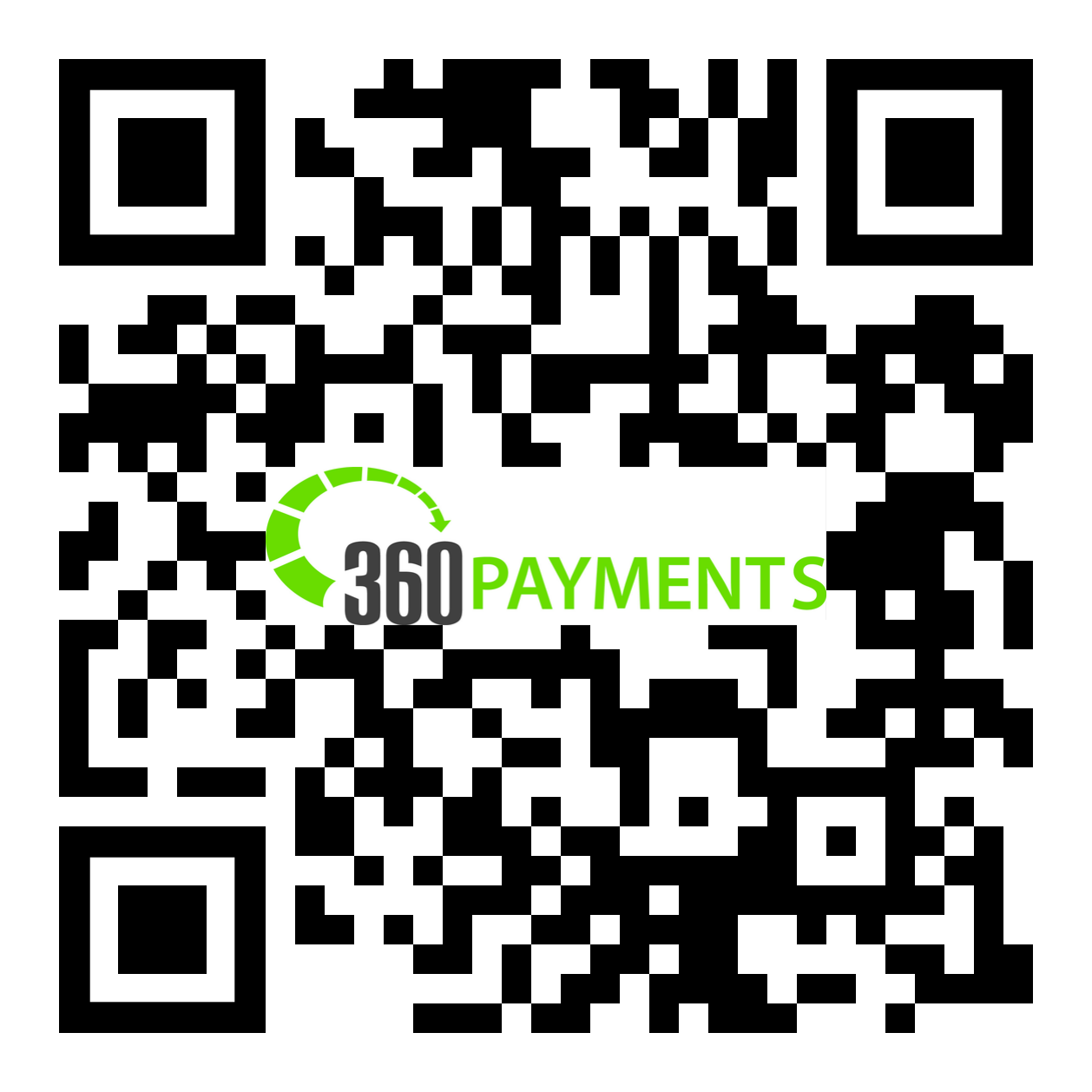 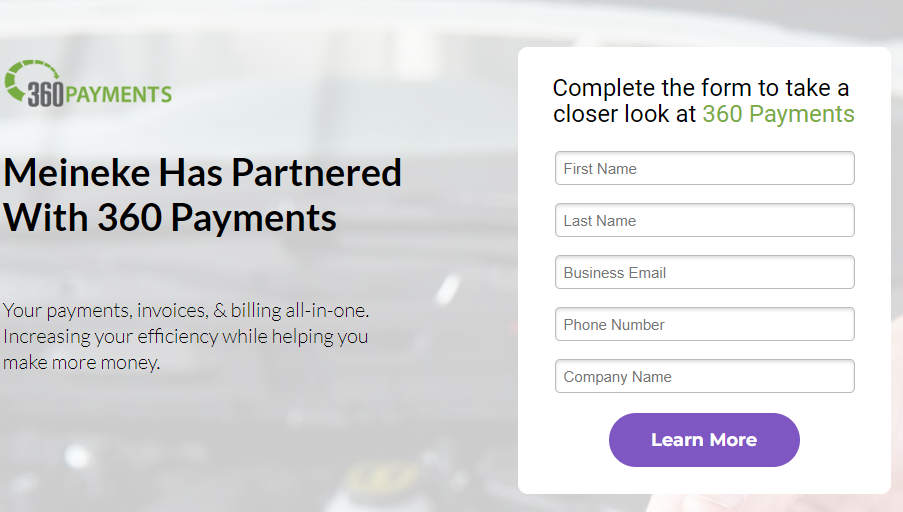 **To use CFP Dealers must be processing CC payments with 360 Payments**
Enter contact information
Click “Learn More” to submit your information
Existing 360 Customers Wanting CFP
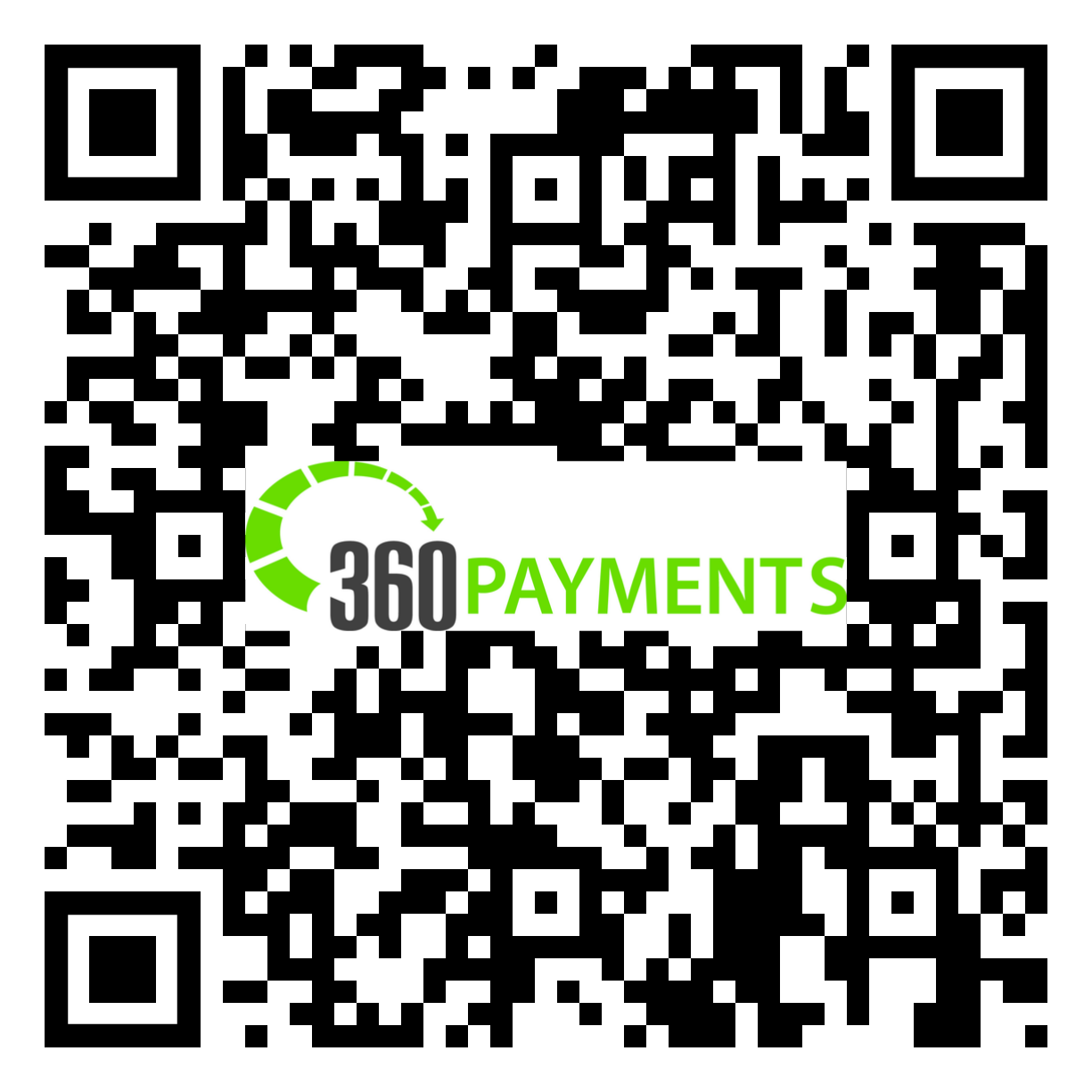 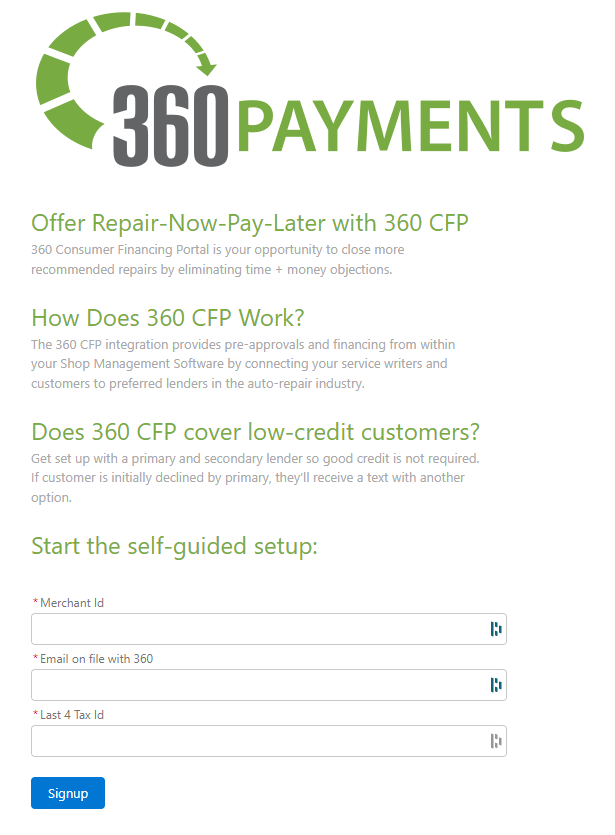 Self Sign Up: 
Enter merchant ID
Email address
Last 4 of tax ID
Or email support@360payments.com
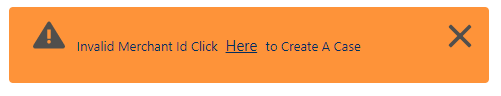 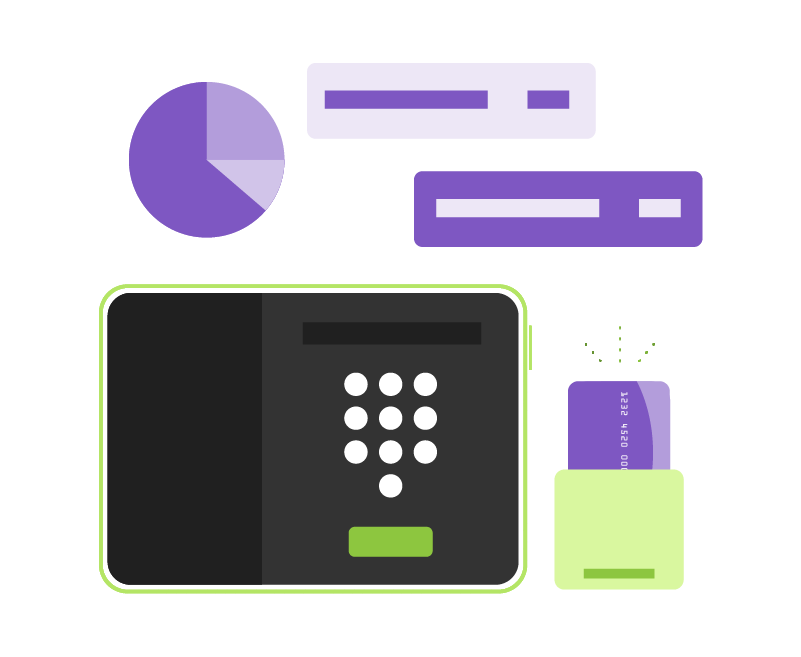 Questions?
Jesse Meddaugh
VP of Business Development
408.637.1160
jesse@360payments.com